CS2911Week 8, Thursday
Today
Half Exam 1
Ethics


Credit: Many slides in this deck by Dr. Hasker
CS2911
Dr. Yoder
1
[Speaker Notes: 18q1]
PollEv
CS2911 Dr. Yoder
2
[Speaker Notes: What questions do you have especially about WHY we are studying ethics]
Driving my Jeep
wired.com: remote-control Cherokee:
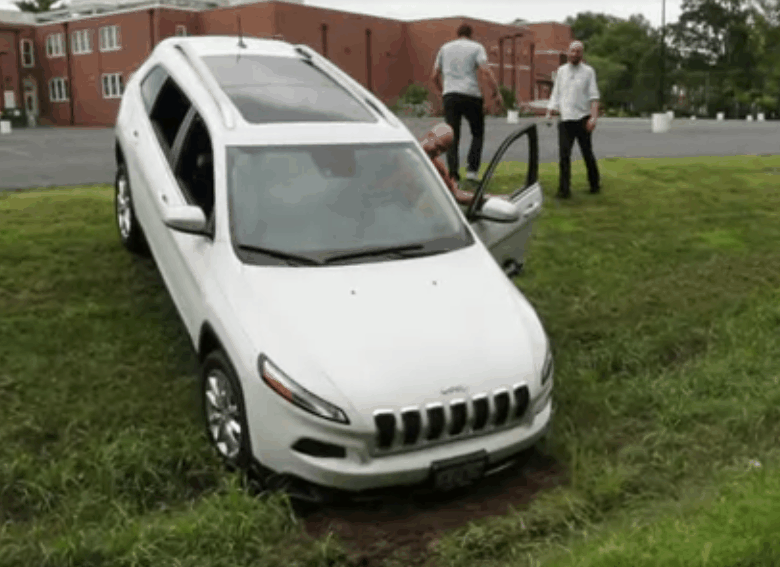 Control windshield wipers, accelerator, transmission, and locks by cell phone
Only control steering when in reverse…
Did Chrysler do anything wrong?
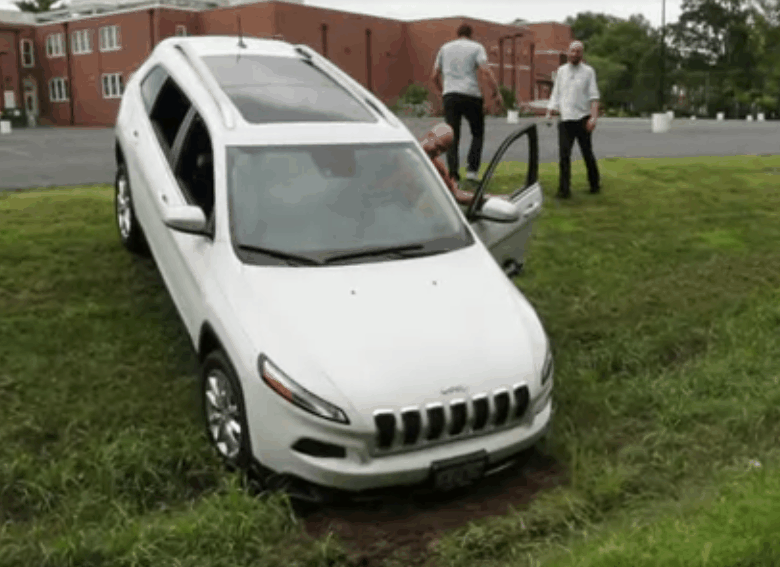 Equifax Data Breach
148 million people’s personal data stolen
Including, “credit-card, driver’s license, and Social Security numbers, date of birth, phone numbers, and email addresses”
“a single Internet-facing web server with out-of-date software”, 
“went undetected for 76 days”.
CS2911 Dr. Yoder
5
“Attackers made 9,000 queries that were unnoticed due to a failure to keep a network-data inspection system up to date.”
“It hadn’t worked for 10 months before staff noticed.”
“And attackers accessed a database that contained unencrypted credentials that they used to access other internal databases.”
CS2911 Dr. Yoder
6
Why a codes of ethics?
To guide ethical decision-making
To provide structure when considering challenging moral topics
What codes?
ACM & IEEE SE Code of Ethics, 1997, 1999
ACM Code of Ethics, Last updated 2018
IEEE Code of Ethics
CS2911 Dr. Yoder
7
[Speaker Notes: Discuss multiple sources of ethical authority
Law
Family
Religion
Feelings
Societies
…
Discuss how a code of ethics can provide a framework for making good decisions
Discuss how SE code of ethics provides a nice summary of “moral stakeholders”]
The SE Code of Ethics
ACM & IEEE, 1999
Principle 1, Public Interest
Software engineers shall act consistently with the public interest
Accept full responsibility for work
Moderate interests of employer against public
Approve software only if it's safe and has been tested
Disclose potential harms to the public
[Speaker Notes: http://www.acm.org/about-acm/code-of-ethics
https://ethics.acm.org/code-of-ethics/software-engineering-code/]
Principle 2, Client and Employer
Software engineers shall act in a manner that is in the best interests of their client and employer, consistent with the public interest
Provide service in areas of competence
Don't use software obtained illegally or unethically
Keep confidential information private
Unless, of course, to support principle 1!
Disclose trouble with projects early on
Principle 3, Product
Software engineers shall ensure that their products and related modifications meet the highest professional standards possible
ensuring appropriate goals, methods, standards, costs, schedule
ensuring qualified to work on project
Principle 4, Judgement:Software engineers shall maintain integrity and independence in their professional judgment
Endorse documents you believe in
Don't engage in deceptive financial practices
Disclose conflicts of interest
Principle 5, Management:
Software engineering managers and leaders shall subscribe to and promote an ethical approach to the management of software development and maintenance
providing good management
consider skills when assigning work (but allow for growth!)
make realistic estimates
show respect for concerns about ethical issues for a project
Principle 6, Profession:
Software engineers shall advance the integrity and reputation of the profession consistent with the public interest
Promoting public knowledge of SE
Stay current in SE best practices
Report violations of the code (when consultation not an option)
Principle 7, Colleagues:
Software engineers shall be fair to and supportive of their colleagues
Assist in professional development
Give credit where it's due
Review objectively
Principle 8, Self:
Software engineers shall participate in lifelong learning regarding the practice of their profession and shall promote an ethical approach to the practice of the profession
Review
ACM/IEEE SE Code of Ethics
Public Interest
Client & Employer
Product
Judgment
Management
Profession
Colleagues
Self
Discussion
See https://goo.gl/HPZhOl
[Speaker Notes: See slide 28]
Outcomes
Identify stakeholders and how the IEEE/ACM code of ethics describes to relate to them in ethical dilemmas
Identify courses of action consistent with the IEEE/ACM code of ethics
CS2911 Dr. Yoder
15
Acknowledgement
Many of the slides in this particular presentation are from Dr. Hasker
CS2911 Dr. Yoder
16
Acknowledgement
The content of this video is based in part on lecture slides from a very good textbook, and used with the author’s permission:
Computer Networking: A Top-Down Approach, 7th edition, by Jim Kurose and Keith Ross
Publisher: Pearson, 2017
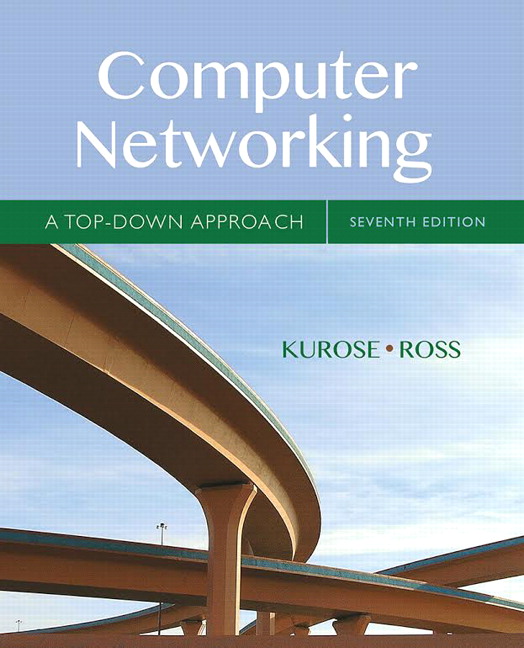 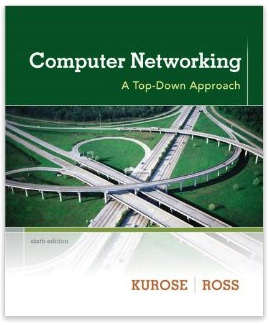 Appendix: Volkswagen
CS2911 Dr. Yoder
18
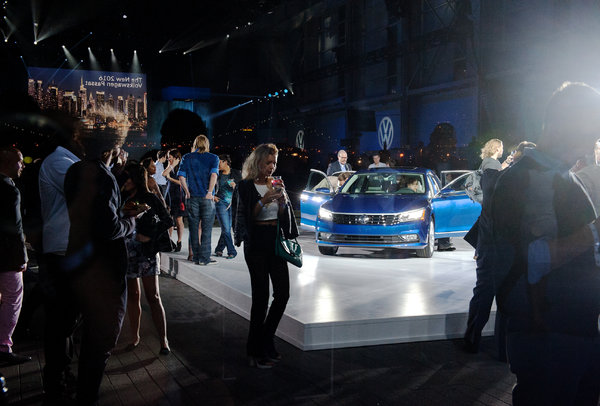 What do you know?
Image from New York Times
[Speaker Notes: Volkswagen]
As reported by NYT on 2015-23-09:
Pollution controls only on during inspection
Car went into inspection mode based on steering wheel, run time, barometric pressure
no turns during inspections
On road, pollution controls disabled
Vehicle produces up to 35 times the legal limit of nitrogen oxide
EPA relies on manufacturers to test cars
Only 10-15% of new cars tested in-house
A fraud uncovered
Discovered by engineers at West Virginia University
Issue found during road tests of vehicles which passed inspection
As recently as Jan. 19 2018 (WSJ), former Volkswagen CEO denies prior knowledge
In 2016, claimed it was a misinterpretation of American law
Re-interview: they do “accept the violation”
The roots of the problem go back 10 years and misinterpretations of information from the EPA, CA
[Speaker Notes: Jan. 19 2017: Former CEO denies prior knowledge (WSJ)

Jan 2016: CEO denies fraud (NPR)]